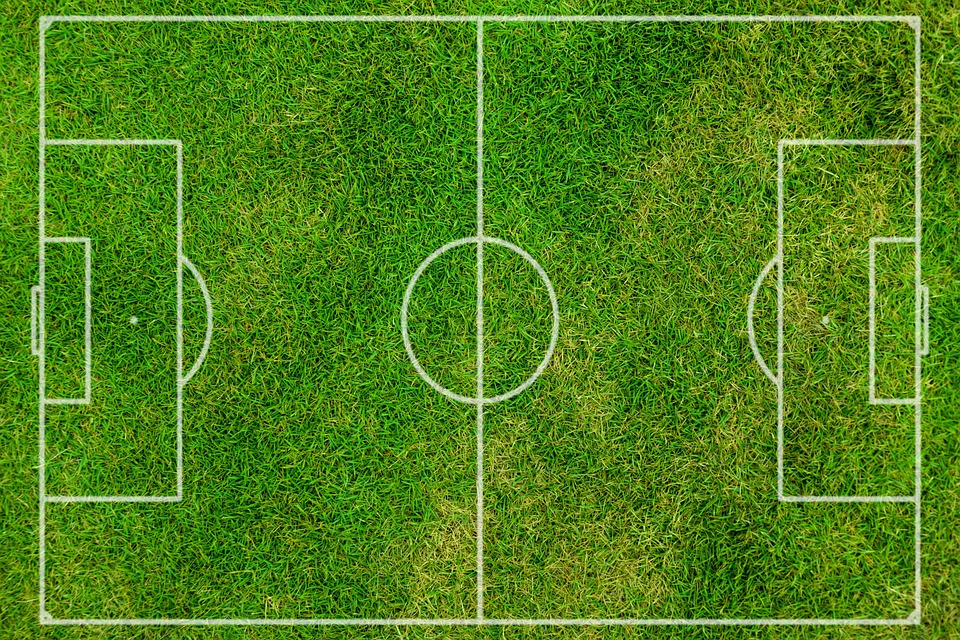 Vrije trap looplijn
 let op aanvaller die niet buitenspel mag staan.
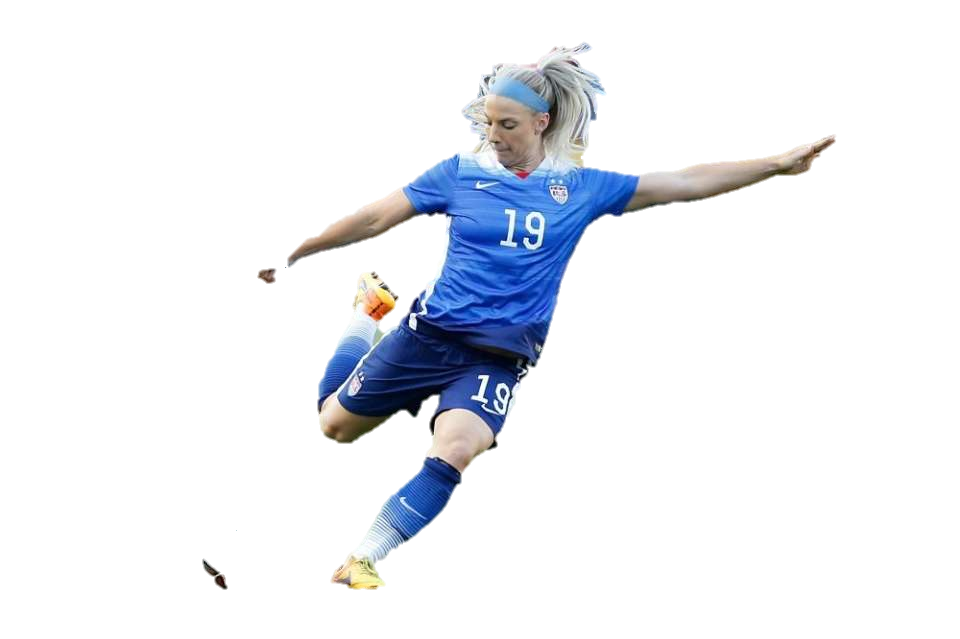 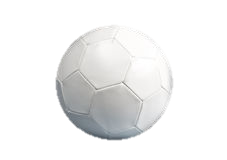 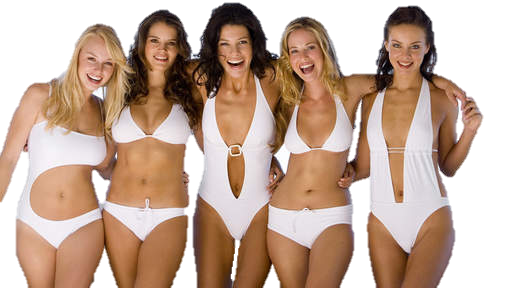 GOAAAAAALLLLLL!!!!
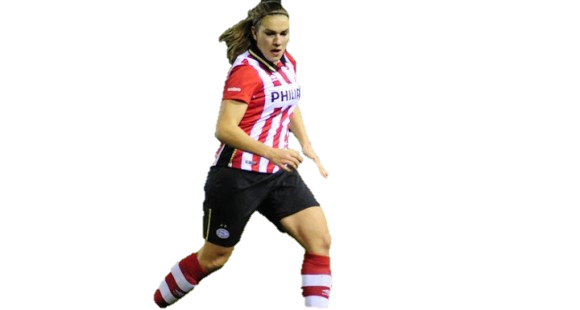 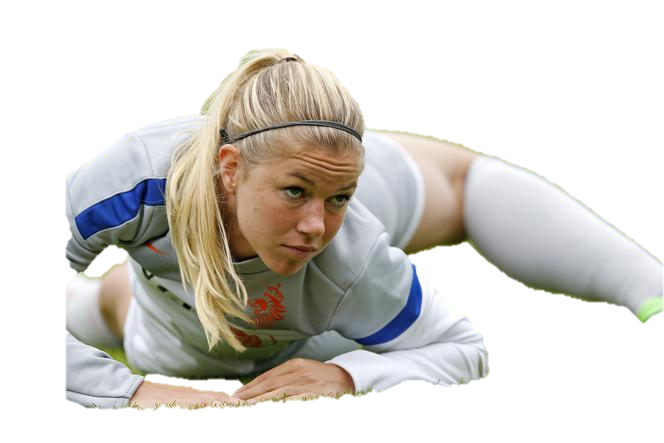